ВОДОЕМЫ
ЕСТЕСТВЕННЫЕ
ИССКУСТЕННЫЕ
НАШИ ПОДЗЕМНЫЕ БОГАТСТВА
ЦЕЛЬ:
познакомится с полезными ископаемыми, их свойствами
ЗАДАЧИ:
- исследовать полезные ископаемые
- узнать их свойства,  
- выяснить, где используются полезных ископаемых
ГЕОЛОГИ
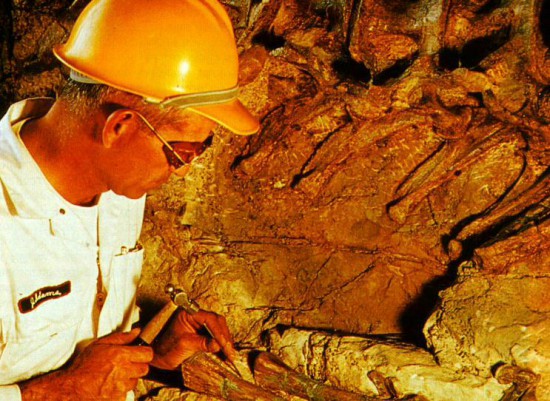 ПОЛЕЗНЫЕ ИСКОПАЕМЫЕ
СТРОИТЕЛЬНЫЕ
ГОРЮЧИЕ
ЮВЕЛИРНЫЕ
ГРАНИТ

ИЗВЕСТНЯК

ПЕСОК

ГЛИНА
УГОЛЬ

ТОРФ

НЕФТЬ

ПРИРОДНЫЙ ГАЗ
АЛМАЗ

РУБИН

ЗОЛОТО

МАЛАХИТ
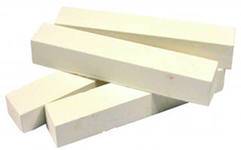 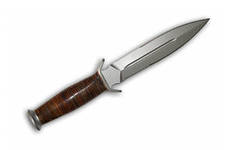 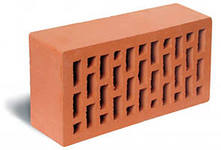 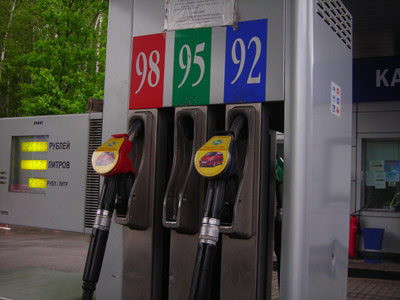 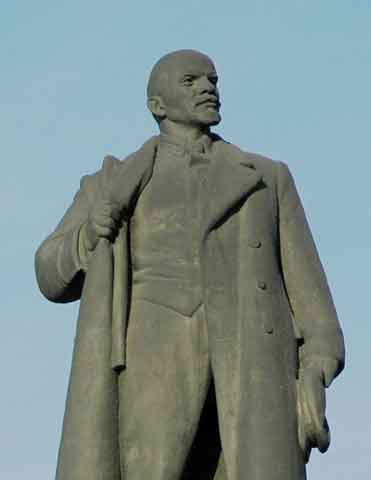 ДОМАШНЕЕ  ЗАДАНИЕ
Написать мини-сочинение почему человек должен сохранить природу, что вы посоветуете этому человеку.


2. Сделать сообщение о ювелирных горных породах.


3. Найти пословицы, поговорки, стихи, в которых качество горных пород характеризовали бы качество человека. Например «Твёрд как камень»
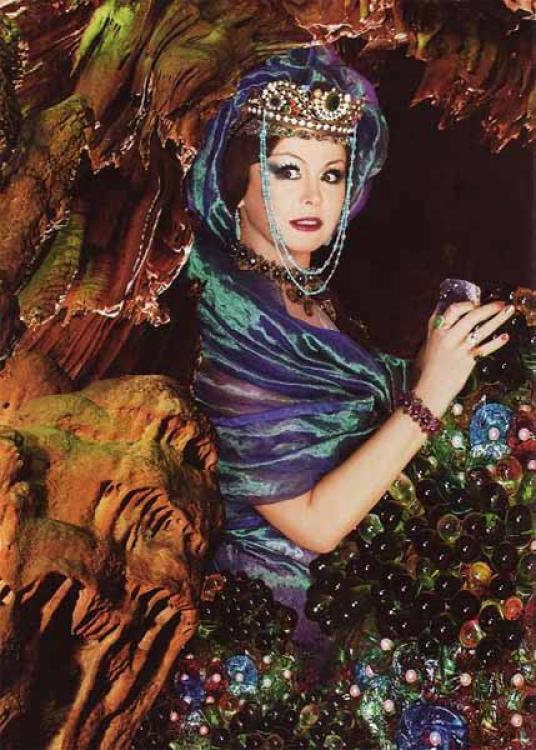 Хозяйка Медной горы